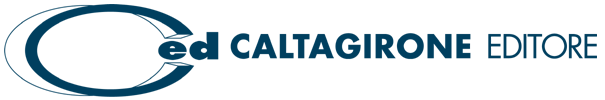 Annual Ordinary Shareholders Meeting
Rome, April 15th 2019
2018 Results
€ 1,7 m restructuring charges (€ 3,7 m in 2017)
€ 14,6 m intangible impairment (€ 35,1 m in 2017)
€ 2,8 m for amortizations (€6,6 m in 2017)
€479 thousand for provision for risk (€ 1,4 m in 2017)
N.B.: Starting from January 1st, 2018, in accordance with the new accounting standard IFRS 15, circulation revenues are stated gross of all margins and the advertising incomes are stated net of the publisher fees resulting from the collection of advertising on behalf of third-party publishers; 2017 results have been restated consequently.
2
Group Audience: the readers
36,6%
23,2%
14,5%
13,5%
Average daily readers (thousand)
Caltagirone Editore is the second italian publishing group with more than 23% of average daily readers*
*	Source: Audipress 2018/III (paper + replica) excluding specialized newspapers (financial and sports) and including free press
3
Group Audience: the readers
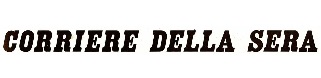 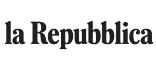 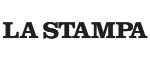 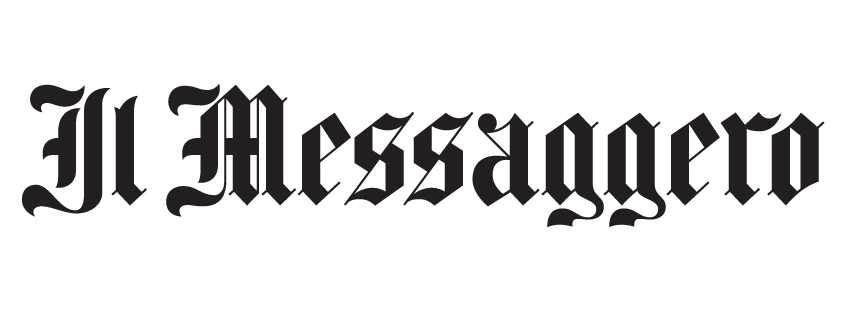 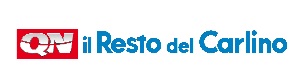 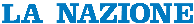 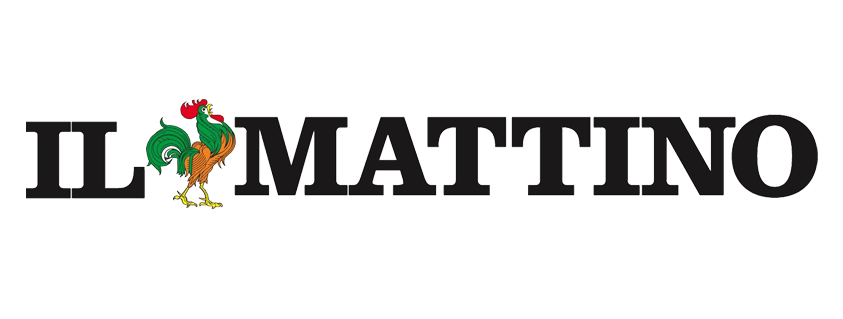 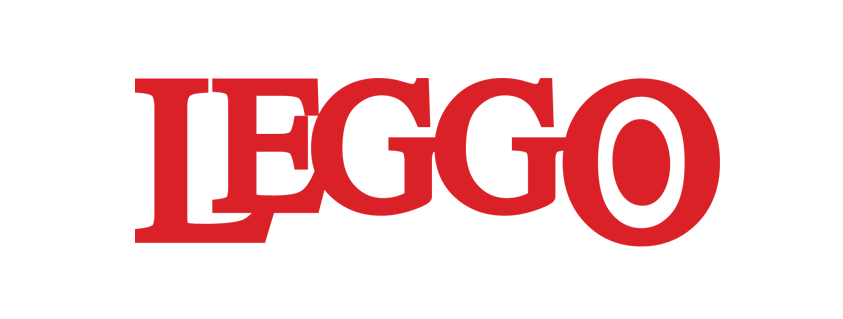 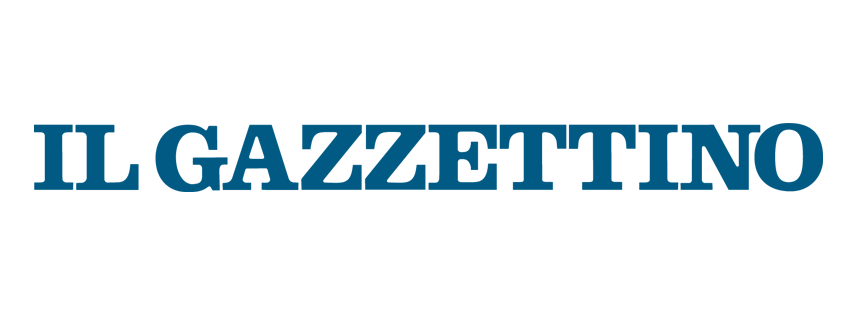 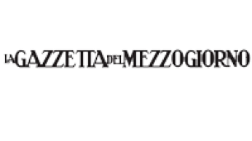 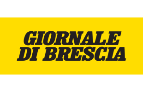 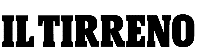 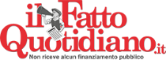 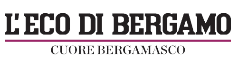 Average daily readers (thousand)
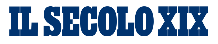 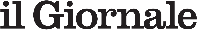 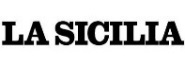 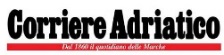 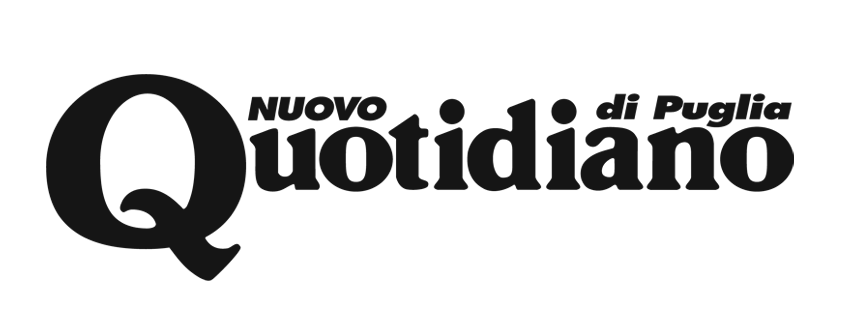 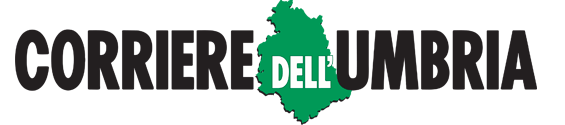 Caltagirone Editore edits 6 among the 20 most readed italian newspapers*
*	Source: Audipress 2018/III (paper + replica) excluding specialized newspapers (financial and sports) and including free press
4
Audience online*
Monthly users (mln)
Caltagirone Editore network is the 8th italian internet player with more than 24 million monthly users
Caltagirone Editore is the 3rd italian news online editor. The Caltagirone Editore network active reach is over 58%
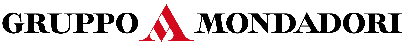 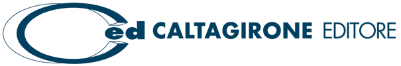 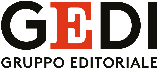 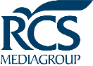 *	Source Audiweb monthly Total digital audience, January 2019
**	Percentage of users who have seen the contents of a site compared to the total active users
5
Newspapers, Advertising, Services
Services
Newspapers
Advertising
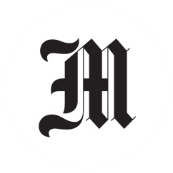 Print and prepress, also on behalf of third parties, in the plants located in Rome
Il Messaggero
National, with 9 local editions
 Readership* 1,060,000
One of th most important advertisin agency in Italy
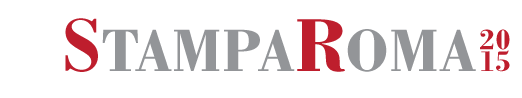 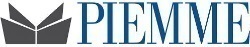 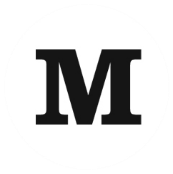 Prints on behalf of Il Mattino and third parties in the plants located in Naples
Il Mattino 
National, with 5 local editions
Readership* 574,000
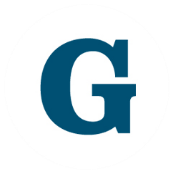 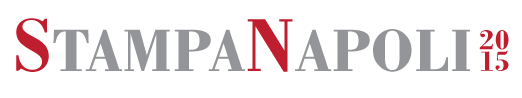 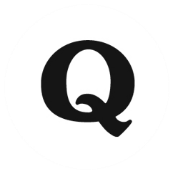 Il Gazzettino 
National, with 8 local editions
Readership* 521,000
Prints on behalf of Il Gazzettino in the plants located in Venice
CSV
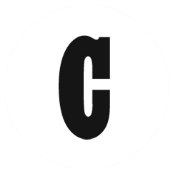 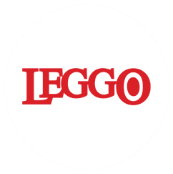 Nuovo Quotidiano di Puglia
Multiple provincial with 3 local editions
Readership* 303,000
General services, IT help desk, administative, distribution and commercial services, legal and secretary support
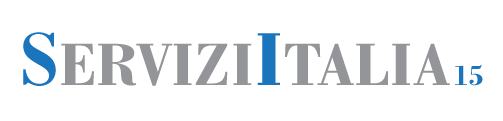 Designing, developing and managing of the Group and third parties web sites
Corriere Adriatico 
Regionale with 5 local editons
Readership* 310.000
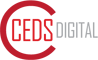 Presence in Rome and Milan 
Readership* 536,000
*	Source: Audipress 2018/III (paper + replica)
6
Leadership in middle Italy*
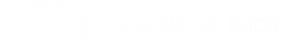 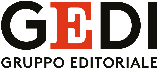 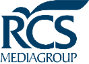 Caltagirone Editore is the leader in middle Italy with the triple of the readers of the next competitor
*	Based on Audipress 2018/III, average daily readers (papers + replica) excluding specialized newspapers (financial and sports) and including free press
**	Lazio, Campania, Marche, Umbria, Abruzzo e Molise
7
Regional leadership*
LAZIO
CAMPANIA
MARCHE
RCS
RCS
RCS
GEDI
GEDI
Poligrafici Ed.
Caltagirone Ed.
Caltagirone Ed.
Caltagirone Ed.
SALENTO
VENETO
UMBRIA, ABRUZZO 
E MOLISE
GEDI
GEDI
Athesis
Il Centro
Gazzetta Mezz.
Caltagirone Ed.
Caltagirone Ed.
Corriere Umbria
Caltagirone Ed.
*	Based on Audipress 2018/III, average daily readers (papers + replica) excluding specialized newspapers (financial and sports) and including free press
8
Operating costs dynamic
CAGR 07 - 18
€ millions
134
273,2
263,1
250,8
220,9
217,3
211,6
182,7
170,1
159,9
154,3
144,9
-6,3%
-5,7%
-6%
-9,9%
Starting from 2007 costs decreased of € 139,2 millions at a -6,3% CAGR. Personnel costs decreased of € 55,2 millions
*	Personnel extraordinary costs include labour related litigation costs
N.B.: 2017 and 2018 the voice «Other operating cost» includes the cost of purchasing third-party spaces and is net of the distribution premiums
9
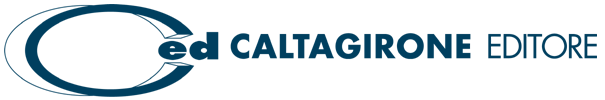 Annual Ordinary Shareholders Meeting
Rome, April 15th 2019